Поемата „Септември“ – художествени и физични аспекти на бунта
Бинарен урок – БЕЛ и Физика и астрономия
Цел на урока:
Да се анализира поемата „Септември“ от Гео Милев:
историческа основа на творбата;
композиция;
основен герой;
внимание към отделни глави в поемата;
Да открият физични величини в Гео-Милевата поема и да се обяснят;
Да се формират компетентности за анализ на художествен текст; за търсене, откриване и представяне на информация от различни източници;
Да се формират ключови компетентности за обобщаване на резултати от изследвания, да се правят изводи за причинно-следствени връзки между физичните явления.
Очаквани  резултати:
Учениците познават художествения текст;
Знаят композиционните части, герои, теми и мотиви;
Познават същността на физичните величини сила, път и явленията и законите, свързани със светлина, абсолютно черно тяло и др.;
Свързват анализа на художествения текст / поемата „Септември“ на Гео Милев/ с физичните величини, явления и закони и ги тълкуват.
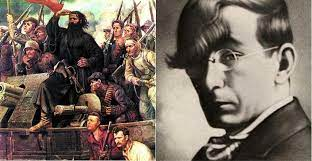 За творбата:
Кое историческо събитие е в основата на поемата „Септември“?
Защо творбата е определена като поема? Епическа или лирическа поема е „Септември“?
Кой е основен герой в творбата?
От колко части е изградена  поемата „Септември“? Защо – символика на числото.
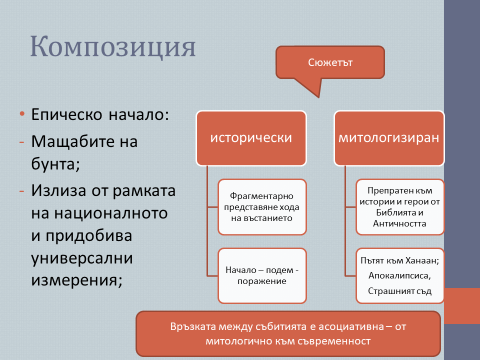 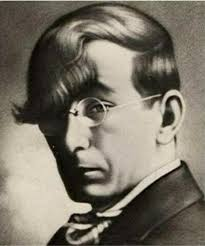 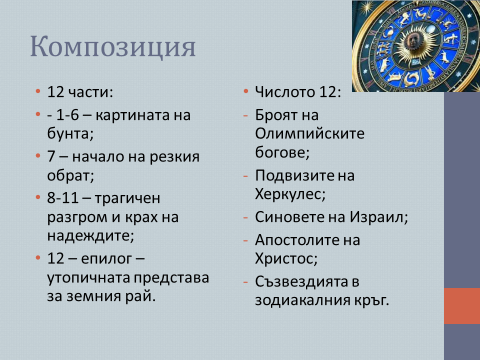 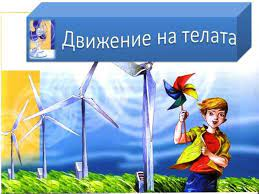 Първа част
градове
дворове
из хижи, колиби
из фабрики, складове, гари
хамбари
чифлици
воденици
работилници
юзини
заводи:
по пътища и по завои
високо……
Нощта ражда из мъртва утроба
вековната злоба на роба:
своя пурпурен гняв -
величав.

Дълбоко сред мрак и мъгла.
Из тъмни долини
- преди да се съмне
из всички балкани
из дебри пустинни
из гладни поля
из кални паланки
села
Обяснете подчертаните езикови средства!
Движение на телата:
-видове;
-характеристики;
-закони.
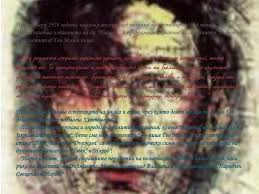 Първа глава
«- без рози
и песни
без музика и барабани
без кларинети, тимпани, латерни,
 флигорни, тромбони, тръби:
на гърба с парцаливи торби…»
Обяснете особеностите на стиховата организация на текста?
Какво е „фрагментарност“?



Какво е звукова механична вълна?
А сега -  физиката!
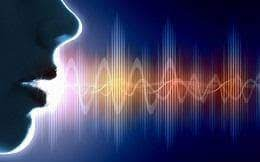 Втора глава
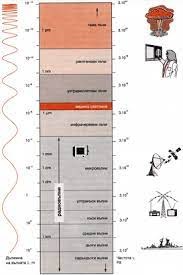 Сблъсъкът между народ и власт;
Контрастни символни образи – НОЩ – ЗОРА – противопоставяне на два несъвместими свята;
Статуквото – охранява се  с груба сила /метафора - „гръм от картечници“; метонимия - „куршуми – олово“; сравнение - „топове като...“/;
„Трепет и страх…“
Механични трептения
Трета глава
Народът се трансформира от жертва в творец на съдбата си;
Септември е начало на ново революционно летоброене
Възкресението е възраждането на свободния човешки дух.
Трансформиране на вяра, надежда и любов – вяра, познание, желание.
«Г л а в а   п ъ р в а:
Септември.
- Глас народен -
- Глас божи -
О боже!»
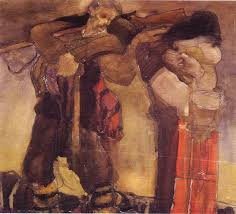 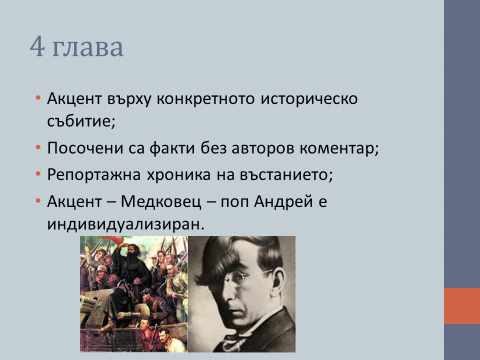 «Народа въстана
- с чук
в ръката,
обсипан със сажди, искри и сгурия,
- със сърп сред полята,
просмукан от влага и студ:
хора на черния труд
с безглаголно търпение –»
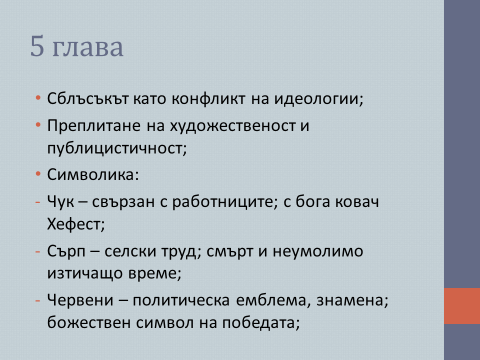 Какво е абсолютно черно тяло?
ЕМС – видима светлина;
Какво са  като художествени средства?
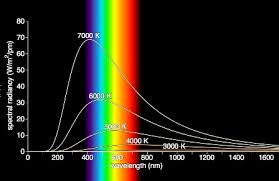 Кой е основният герой в творбата?
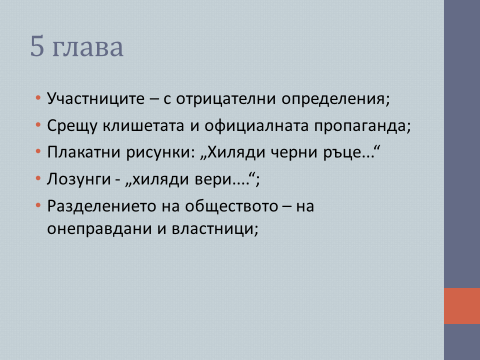 «- скот като скот:
    хиляди
	маса
		народ;
хиляди вери
- вяра в народний възход,
хиляди воли
- воля за светъл живот,»
Физичната величина маса е…
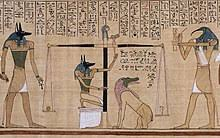 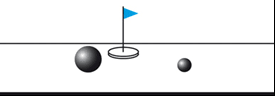 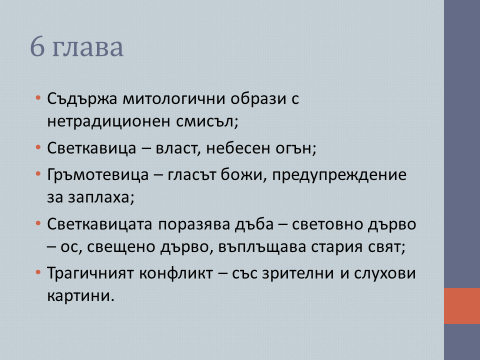 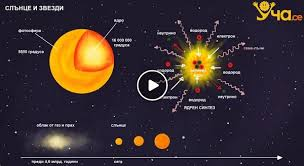 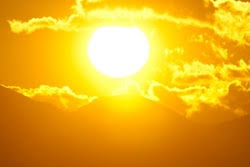 «Блесна
над родни Балкани,
издигнали пъп
срещу небето
и вечното слънце
    светкавица
    - гръм
хрясна
право в сърцето
на гигантския
столетен
дъб.
Хълм подир хълм
ек бързолетен
отпрати далек…»
Какво представлява слънцето?
Разпространение на звуковата и светлинната вълна!
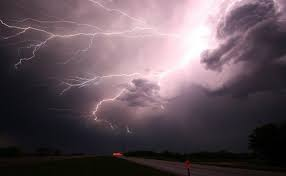 Какво е ПЪТ като физична величина?
Каква е интерпретацията на ПЪТЯ  в българската литература – Ботев, Вазов, Алеко Константинов, Йовков?
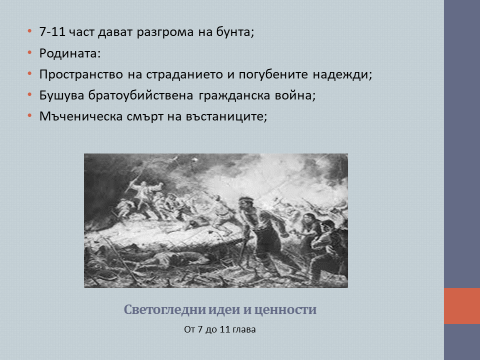 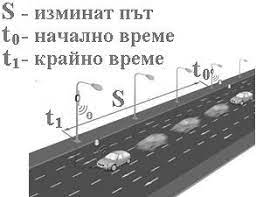 „Отечеството“ – негативно значение; държава + власт;
„окървавени трупове
   застлаха склонове,
валози, 
пътища...“
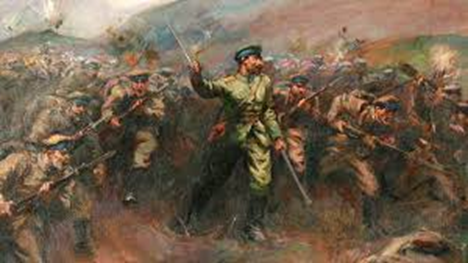 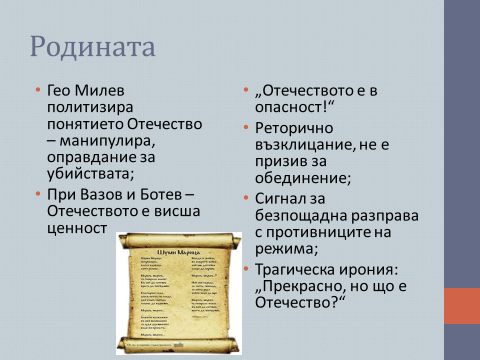 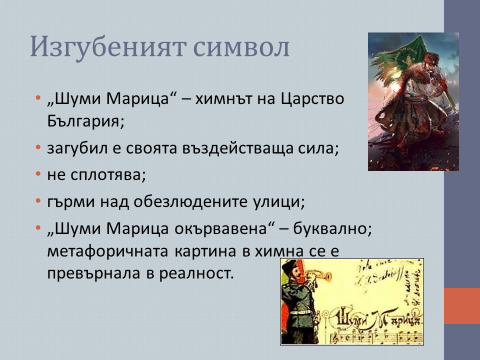 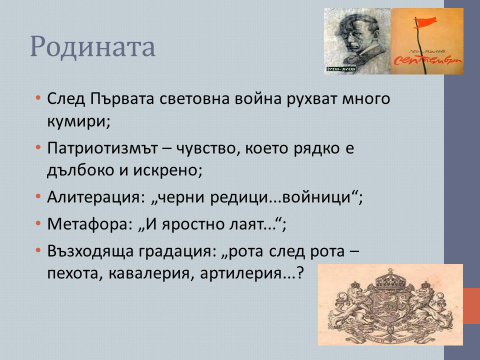 „Шуми Марица…окървавена“
Открийте експресивни глаголи в посочения цитат!
Как присъства в откъса старият български химн – пряко или метафорично?
Какво е ШУМ като физична  величина?
«Десет трупа
от брега
пльоснаха тежко
в мъртвите мътни води на Марица.
Окървавена повлече
ги скръбната родна река.
Военна музика нейде далече
през обезлюдени улици
гърмеше
"Шуми Марица..."
Окървавена...»
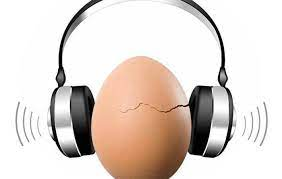 „…мир
и тишина
настана…“
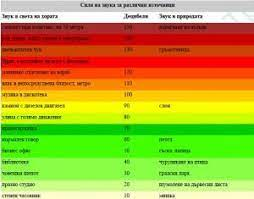 Отхвърляне на традиционната представа за Бога
Извършеното – от ,епически смелия“ поп Андрей;
Сякаш се реализират думите на Исус - „камък върху камък няма да остане“;
Поп Андрей носи Христовия кръст;
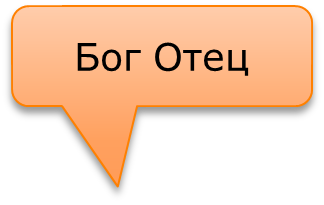 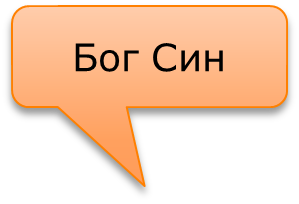 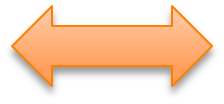 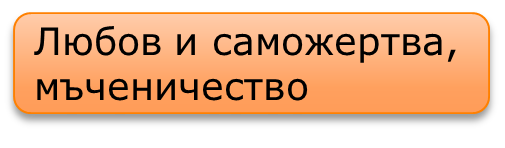 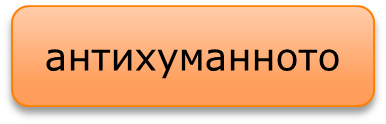 Образът на поп Андрей
Поп Андрей – жертвоготовност на фона на общата паника;
Качества: духовна сила, стоицизъм, упование в неунищожимия идеал;
Поп Андрей- индивидуализиран, но и олицетворение на човека маса;
Отразява възгледите на поета за истинската вяра;
Вярата е върховна ценност, но е и излъганата вяра в богове, институции и псевдогерои;
и
без да погледне небето
- увисна -
език
между зъбите стиснал:
велик
сюблимен
непостижим!
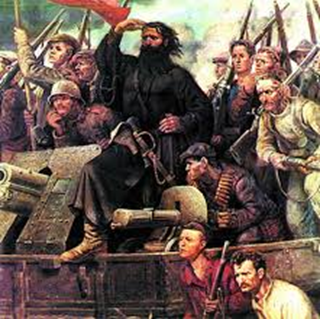 Какво е сила на тежестта?
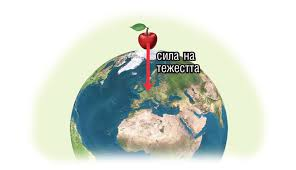 Трагедията
«…улавя и стиска
зад всяка стена
по едно ужасено сърце.
О, нощ на безименни тайни!
- и тайни, и явни:…»
Кои художествени средства откривате в цитата?
Обяснете физичната величина сила на натист!
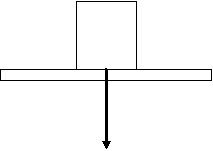 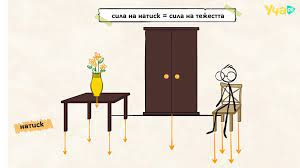 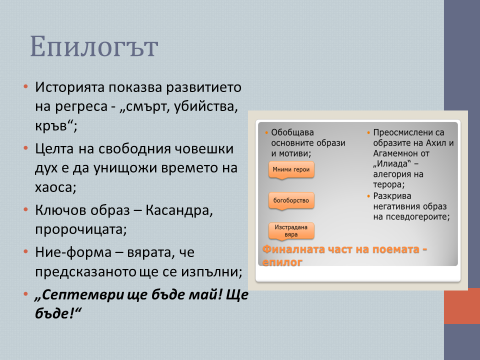 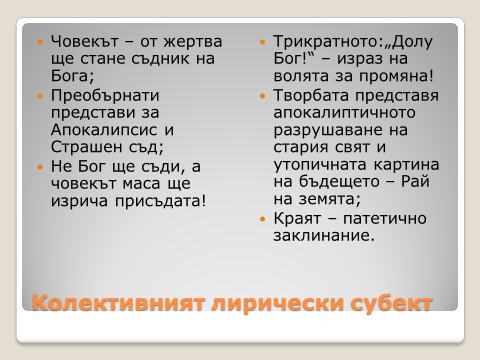 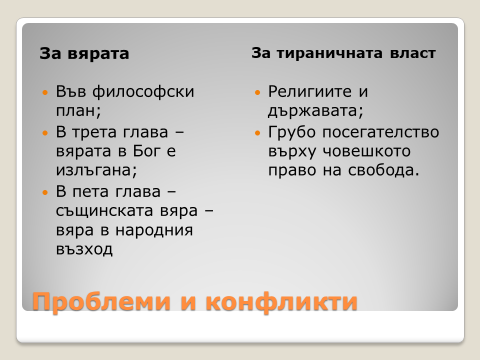 И към физиката …
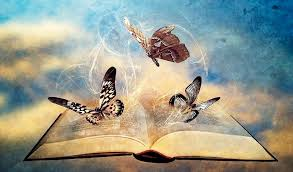 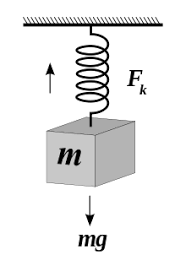 Що е сила?




А тишина?
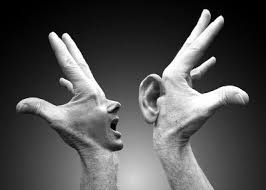 «Музо, възпей оня пагубен гняв на Ахила...
Ахил беше грубата сила.
Военния демон.»
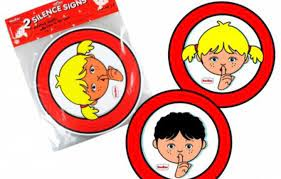 «Пиедестал
на реда и тишината
в страната...»
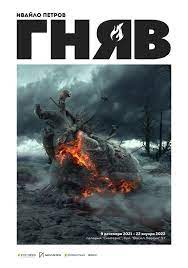 И …гражданско образование
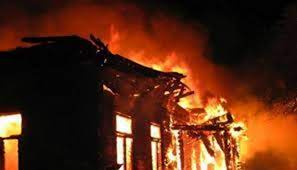 Пожари и защитата от тях:
«Кръз дима на пожарите
се издига и бие ушите ти
вика на убитите,
рева
на мъченици безброй
върху клади горящи дърва:»
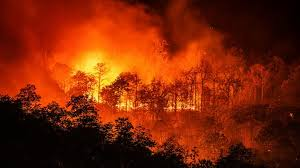 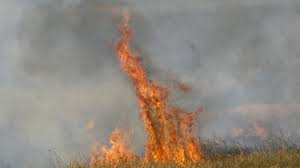 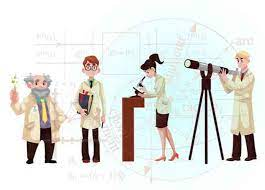 Домашна работа
Български език и литература
Физика и астрономия
Напишете съчинение на тема:
„Обществото като „отприщено стадо“ и като сила“
Светлината в теорията и практиката;
Физиката в ежедневието – полезна за мен и за другите.
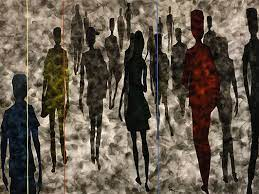 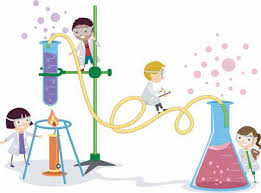 Оценка на проведения интегриран урок
Самооценка на учениците за познанията им по предметите Български език и литература и Физика и астрономия;
Оценка на учителите по предметите  Български език и литература и Физика и астрономия за организацията на часа и активността на учениците;